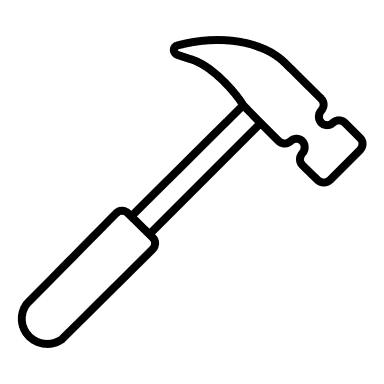 Workplace Welfare
We will ensure that adequate welfare and first aid facilities are provided and maintained in all TIR network premises
Aim
We will ensure that adequate welfare and first aid facilities are provided and maintained in all TIR Network premises.
Our Standard
All workplaces must be designed, constructed and refurbished in compliance with Tasmanian building laws.
Suitable and sufficient toilet facilities must be provided and kept clean and hygienic.
Suitable and sufficient storage for external clothing facilities must be provided.
Each workplace must provide a clean and hygienic area where colleagues can take rest breaks and consume food and drink.
Suitable and sufficient lighting, heating and ventilation must be provided and appropriate for tasks undertaken in the workplace.
A supply of clean drinking water must be provided within all workplace.
All fixture, fitting and equipment must be safe for their intended use and maintained in a safe condition.
All workplaces, including external areas must be regularly inspected for defects and maintained in a safe condition.
Tenanted properties must be managed to ensure they meet these TIR minimum standards for workplace safety.
Suitable and sufficient First Aid equipment must be readily available within all workplace.